Good To GreatLevel 5 Leadership
Katelyn Reed
Venessa Rodriguez
Kristen Hodge
Monica Longer
“You can accomplish anything in life, provided that you do not mind who gets the credit.”
Harry S. Truman
Level 5 Hierarchy
Kimberly Clark
Darwin E. Smith was the CEO for 20 years
Transformed the business into the leading paper-based consumer products company 
In retirement, Darwin stated “I never stopped trying to become qualified for the job.”
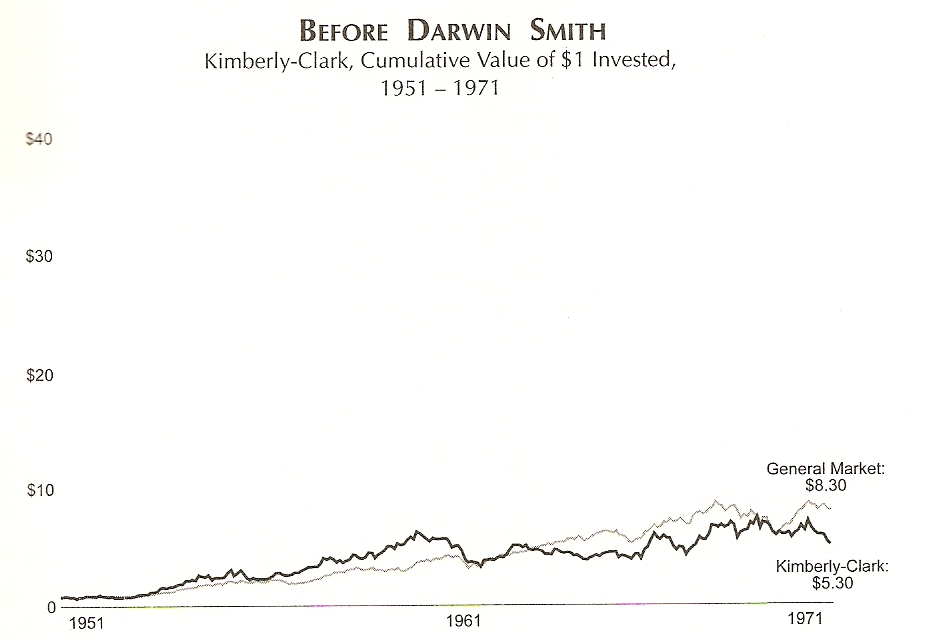 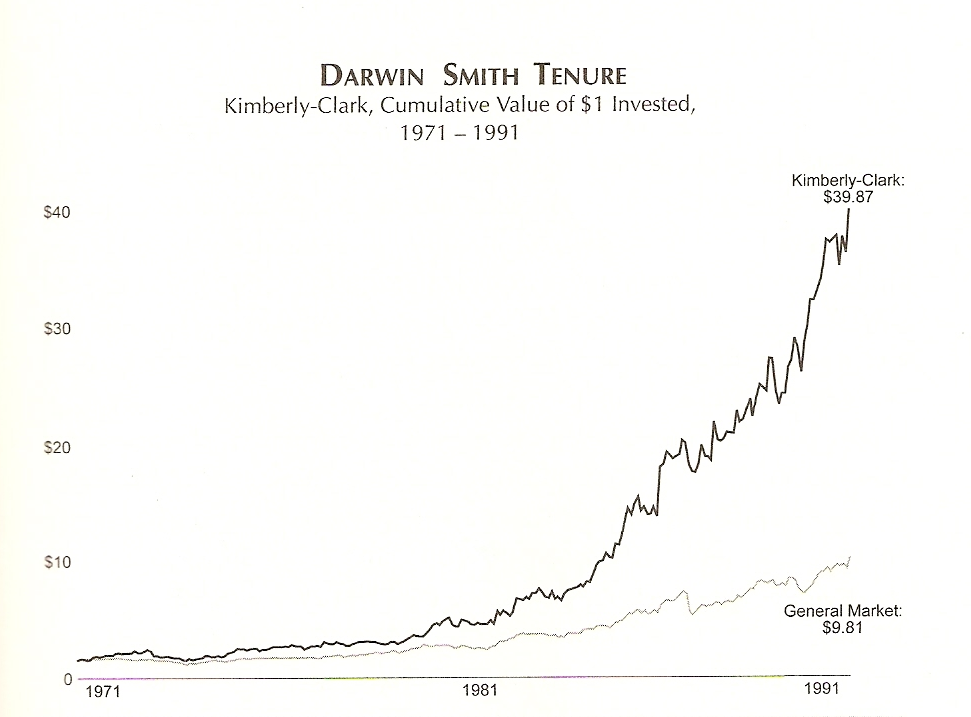 Humility + Will = Level 5
Modest
Willful
Do what must be done
Humble
Window and Mirror
Fearless
Abbot Laboratories
Coleman Mockler- Gillette
Hostile takeover from Revlon
Proxy battle from Coniston Partners
Risks
Made shareholders 3 times better off
Modest– Forbes magazine
He did what was best for the company
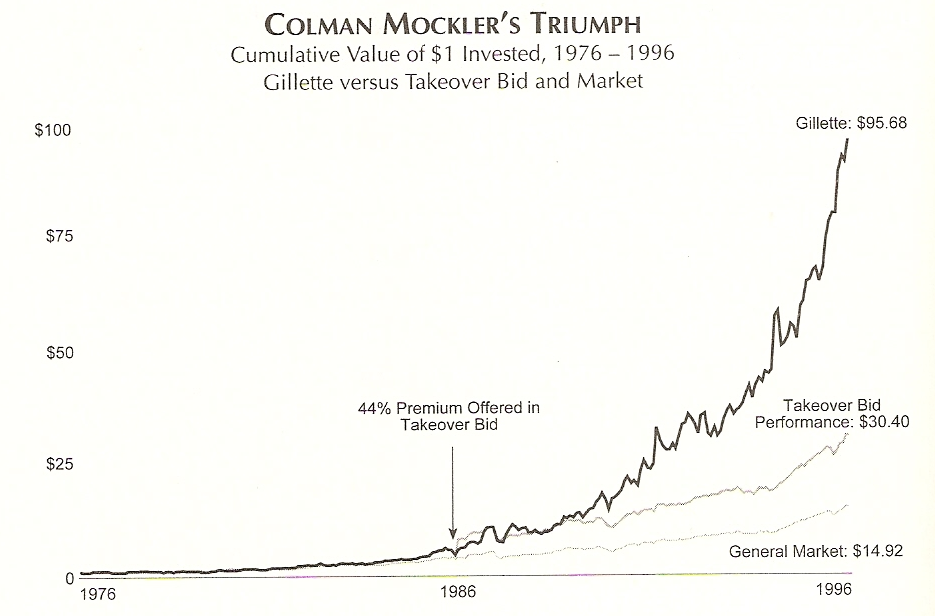 Set up Successors for Success
Level 5 leaders want to see the company succeed in the next generations.
Non Level 5 leaders often chose weak successors, setting the companies up for failure.
Rubbermaid and Stanley Gault
Steve Jobs temporarily left Apple twice.
Compelling Modesty
Don’t talk about themselves
Don’t take credit for the success of the company
In 2/3 of comparison companies, the presence of a “gargantuan personal ego” contributed to the demise of the company.
Scott Paper’s Al Dunlap
Chrysler and Lee Iacocca
Unwavering Resolve
Fanatically Driven
Ex. Abbot Laboratories vs. Upjohn

Come from inside the company
10 out of 11
Walgreens
Charles R. “Cork” Walgreen 3rd
From milkshakes to Medicine
Becoming the BEST IN THE WORLD!
Blue Ocean
Value innovation
The Window and the Mirror
Level 5 Leaders
Window = Credit, Mirror = blame

Level 4 and below
Window = blame, Mirror = Credit
The Window and the Mirror Cont.
Joseph F. Cullman 3rd
Emphasized luck
Ken Iverson
View on imports 
The window and the mirror do not reflect objective reality.
Sub-par Leaders
Appointed weak successors
Ex. Rubbermaid & Stanley Gault
“Great to Irrelevant”

Al Dunlap & Scott Paper
“Rambo in Pinstripes”
Egotistical
Concerned with self significance
Ex. Lee Iacocca & Chrysler
“I Am Chairman Of Chrysler Corporation America”
Commercials, Special Appearances, & Autobiography
Company turnaround in 1980s could not endure.
Is it Possible?
Can I become a level 5 leader?
Jim Collins Hypothesis
Two categories of people	
Without potential
Fame, fortune, power, etc…
With potential
Are capable, abilities need aid in developing
Is it Possible? Cont.
“ The problem is not, in my estimation, a dearth of potential level 5 leaders.  They exist all around us, if we just know what to look for.”
Summary: The Two Sides of Level 5 Leadership
Personal Will
Personal Humility
Superb results
Unwavering resolve 
Won’t settle for less than greatness
Looks in the mirror to apportion responsibility for poor results
Modest, never boastful
Quietly determined, relies on standards not charisma
Sets up successors for greatness
Looks out the window to apportion credit for the success of the company
Jim Collins Video
http://www.jimcollins.com/media_topics/level-5.html#audio=81